MIS2502: Data and Analytics
SQL – Getting Information Out of a DatabasePart 2: Advanced Queries
Jeremy Shaferjeremy@temple.eduhttp://community.mis.temple.edu/jshafer
Querying multiple tables
Right now, you can answer with data from a single table

What if you need to combine two (or more) tables?
For example, what if we want to find out the orders a customer placed?
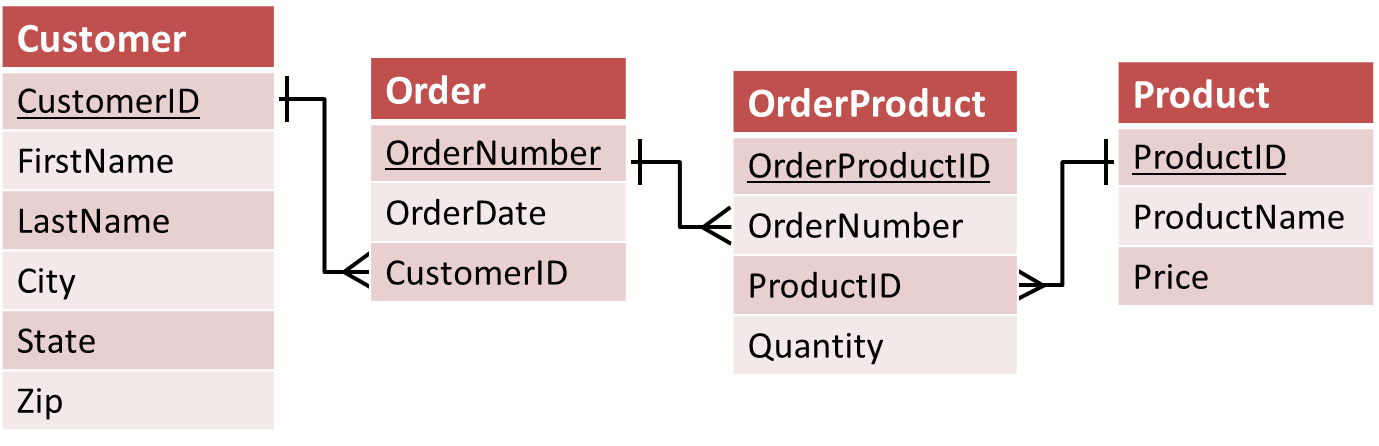 The (Inner) Join
We’ve seen this before







We matched the Order and Customer tables based on the common field (CustomerID)

We can construct a SQL query to do this
Order Table
Customer Table
Joining tables
Syntax :
SELECT column_name(s) FROM schema_name.table_name1
JOIN schema_name.table_name2 
ON table_name1.column = table_name2.column;
Example :
SELECT * FROM orderdb.Customer
JOIN orderdb.Order 
ON Customer.CustomerID=Order.CustomerID;
Returns this:
A closer look at the JOIN syntax
SELECT * FROM orderdb.Customer 
JOIN orderdb.Order 
ON Customer.CustomerID=Order.CustomerID;
Another way to say it:
Choose customers that have placed an order
The “.” notation is table_name.column_name
We need this when two tables have the same column name.
A more complex join
Question: What products did each customer order?
Goal: We ultimately want this view of the database
How to do it?
We need information from Customer and Product (and OrderProduct)

To associate Customer table with Product table, we need to follow the path from Customer to Product
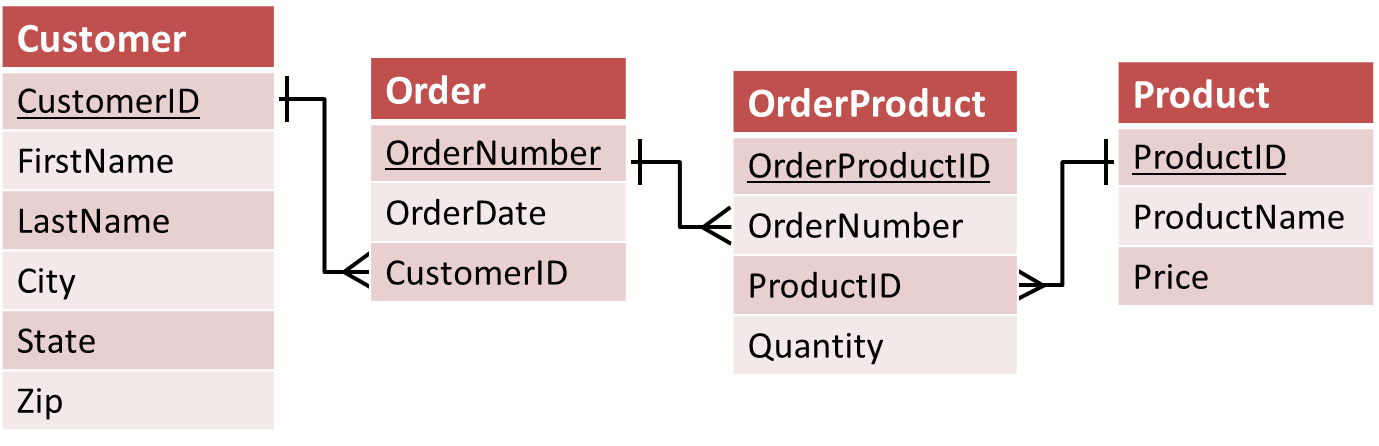 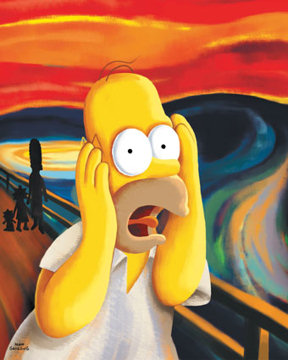 Here’s the query
It looks more complicated than it actually is!
Note that we have three join statements.
Now there are endless variations
Question: What is the total number of products bought by the customer “Greg House”?
SELECT SUM(OrderProduct.Quantity)
FROM orderdb.Customer 
JOIN orderdb.Order ON Customer.CustomerID=Order.CustomerIDJOIN orderdb.OrderProduct  
ON Order.OrderNumber=OrderProduct.OrderNumber
JOIN orderdb.Product ON Product.ProductID=OrderProduct.ProductIDWHERE FirstName=‘Greg’ AND LastName = ‘House’;

Answer:
Consider another example
Question: Get a full list of ALL customers and their orders information
Goal: This is the view of the database we want
James has no orders!
Outer Join
We need another operator 
for the item that have a match, it behaves like a Join,
but for the items that have NO MATCH, it appends the record with NULLs

The operators with these properties are called outer joins. (There are several of them)
The operators that we studied already are also called inner joins (To distinguish them from outer joins)
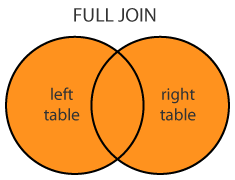 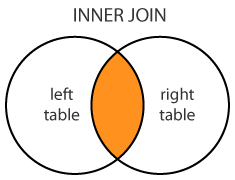 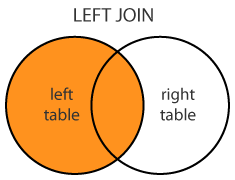 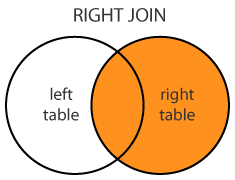 reference: www.dofactory.com/sql/join
Left Join
Syntax :
SELECT column_name(s) FROM schema_name.left_table_name
LEFT JOIN schema_name.right_table_name 
ON left_table_name.column = right_table_name.column;
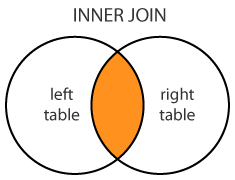 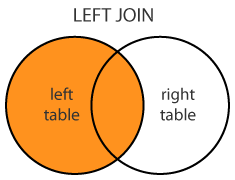 (INNER) JOIN: Select records that have matching values in both tables.
LEFT (OUTER) JOIN: Select records from the first (left-most) table with matching right table records.
Joining tables using Left Join
SELECT * FROM orderdb.Customer
LEFT JOIN orderdb.Order 
ON Customer.CustomerID=Order.CustomerID;
Returns this:
James has no orders!
But we still want his name in the list
Another example
Question: How many orders does each customer have?
Start with this:
SELECT   *   FROM Orderdb.Customer 
LEFT JOIN Orderdb.Order ON Customer.CustomerID=Order.CustomerID;
Then…
Question: How many orders does each customer have?
SELECT Customer.customerID, Count(ordernumber)
FROM Orderdb.Customer 
LEFT JOIN Orderdb.Order ON Customer.CustomerID=Order.CustomerID
GROUP BY CustomerID;
Answer:
Here, we use Count(ordernumber) not Count(*). Why?
James (1003) has no orders
Summary
Given a schema of a database, we now should be able to create a SQL statement (query) to answer a question

Understand how to use
SELECT … FROM …
DISTINCT
WHERE (and how to specify conditions)
AND/OR
ORDER BY (ASC/DESC)
Functions: COUNT, AVG, MIN, MAX, SUM
GROUP BY
LIMIT
Joins (and differences between inner/outer join)
In Class Activity #4